UNIVERSIDAD DE LAS FUERZAS ARMADAS – “ESPE”DEPARTAMENTO DE CIENCIAS HUMANAS  Y SOCIALESLICENCIATURA DE CIENCIAS DE LA ACTIVIDAD FÍSICA, DEPORTES Y RECREACIÓN
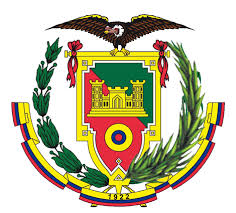 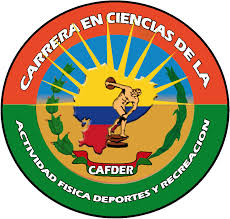 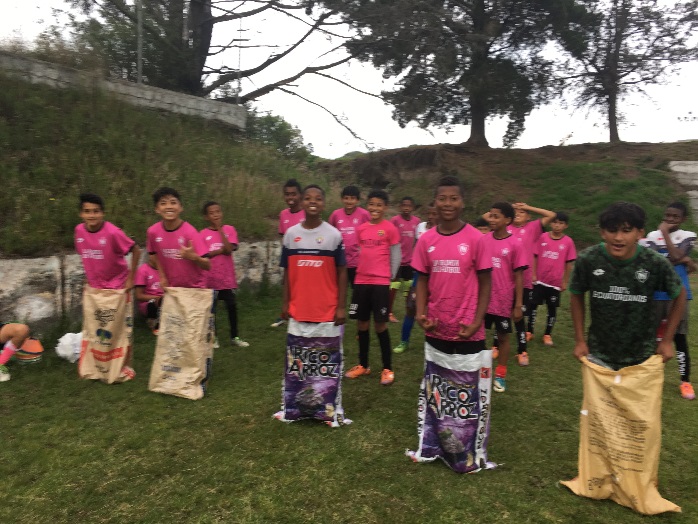 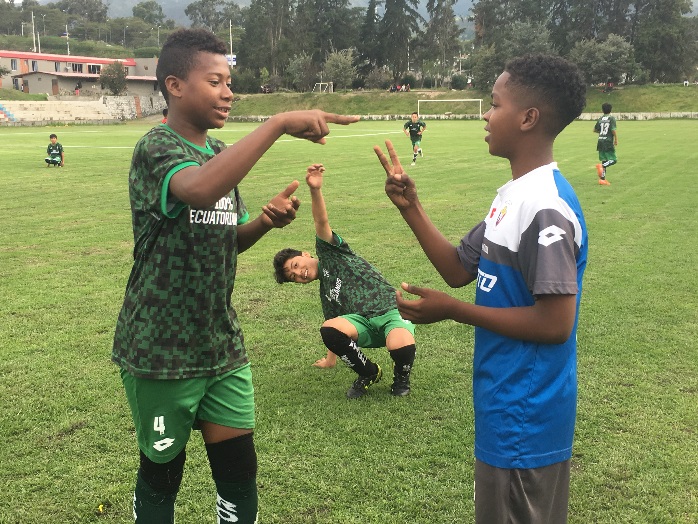 ACTIVIDADES RECREATIVAS EN EL PERIODO TRANSITORIO DE NIÑOS FUTBOLISTAS ECUATORIANOS
MSc. ORLANDO CARRASCO			  BRYAN ADRIAN CHARRO BOSMEDIANO
               DIRECTOR						AUTOR
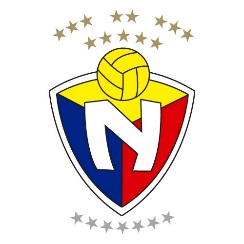 PLANTEAMIENTO DEL PROBLEMA
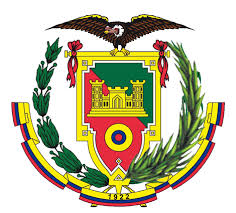 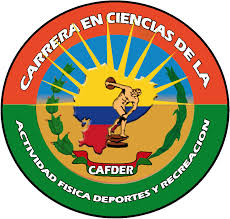 ACTIVIDADES RECREATIVAS
NIVELES DE RENDIMIENTO FÍSICO
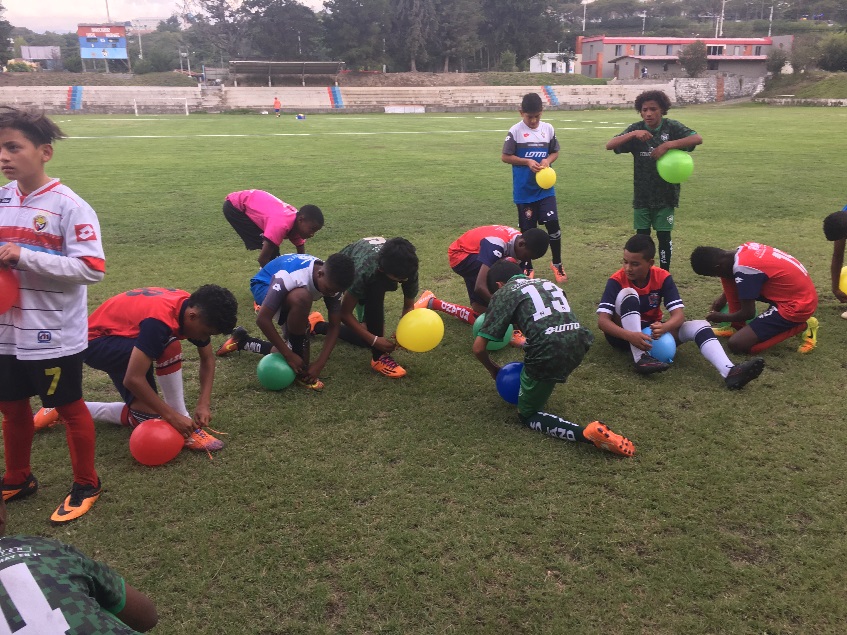 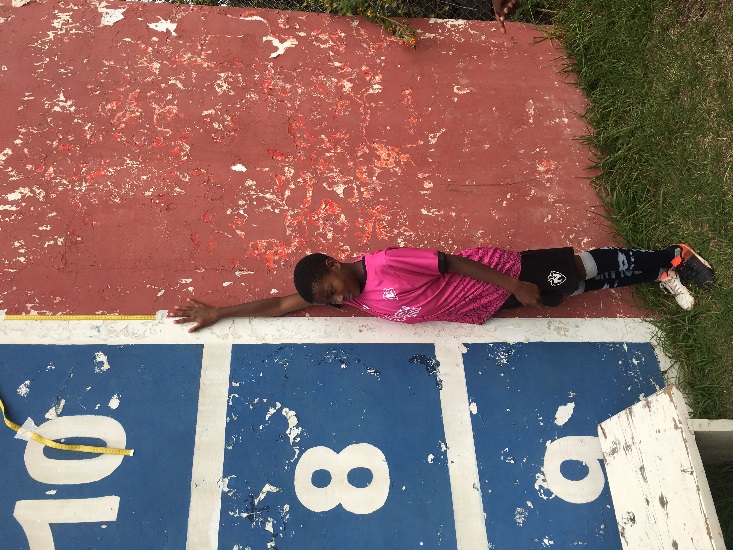 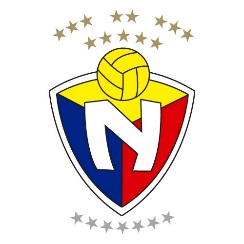 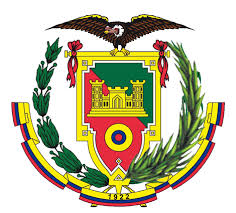 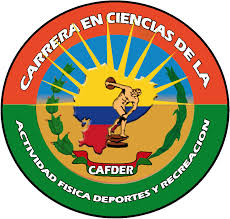 FORMULACIÓN DEL PROBLEMA
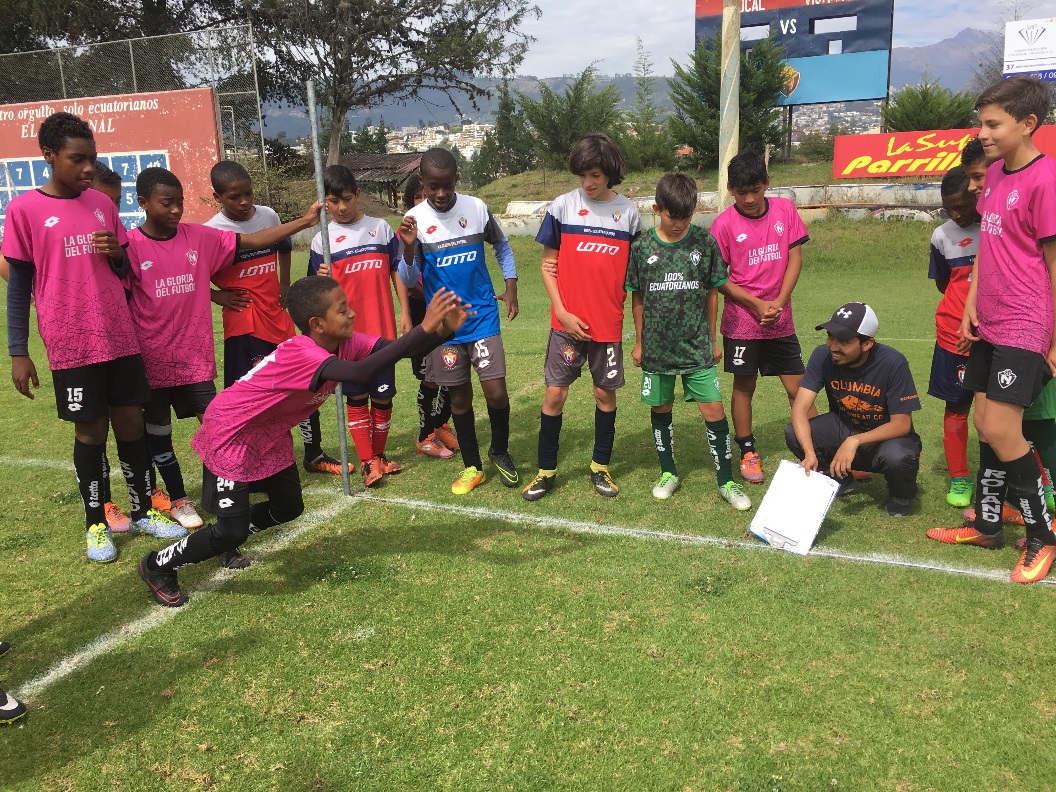 ¿Cómo influyen las actividades recreativas para evitar la caída brusca de los niveles de rendimiento físico en la etapa de transición en el Club de Alto Rendimiento “El Nacional” – Sub 12?
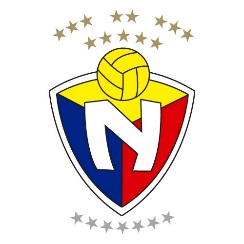 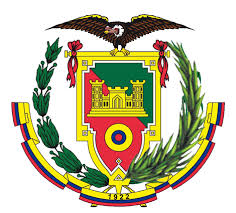 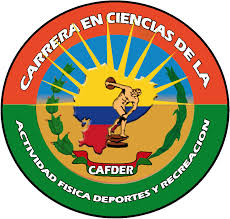 HIPOTESIS DE INVESTIGACIÓN
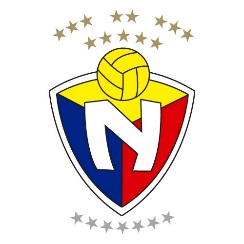 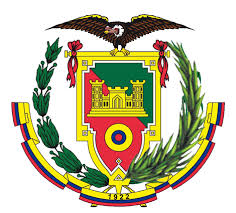 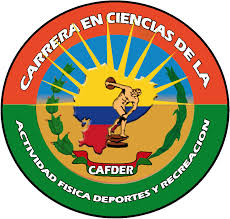 OPERACIONALIZACIÓN DE VARIABLESVARIABLE INDEPENDIENTEACTIVIDADES RECREATIVAS
DIMENSIONES
Área Físico-Deportiva
Área Lúdica
Área al Aire Libre
Área Acuática
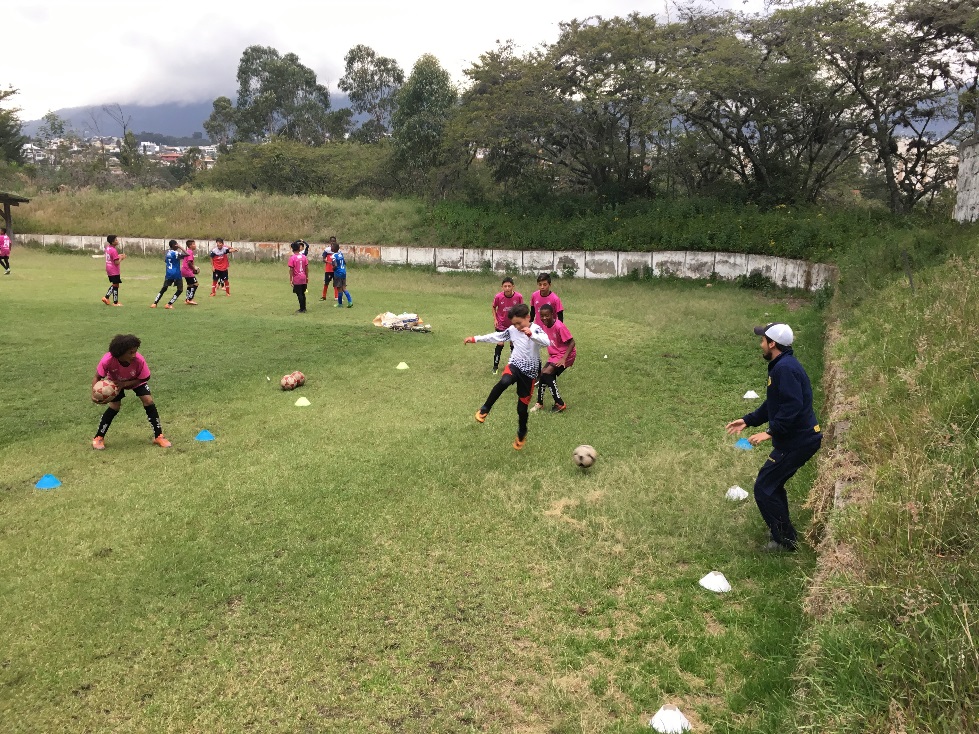 INDICADORES
Tiempo
Frecuencia
Actitud
Predisposición
INSTRUMENTOS
Programa de actividades recreativas
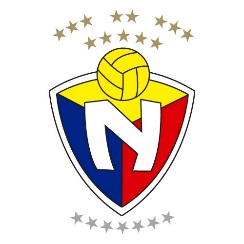 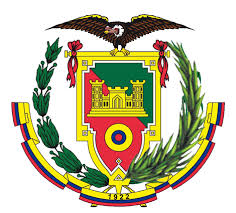 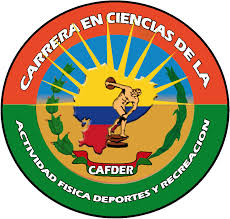 OPERACIONALIZACIÓN DE VARIABLESVARIABLE DEPENDIENTECAPACIDADES FÍSICAS CONDICIONALES
DIMENSIONES
Caída de los niveles de rendimiento físico, en la etapa de transición.
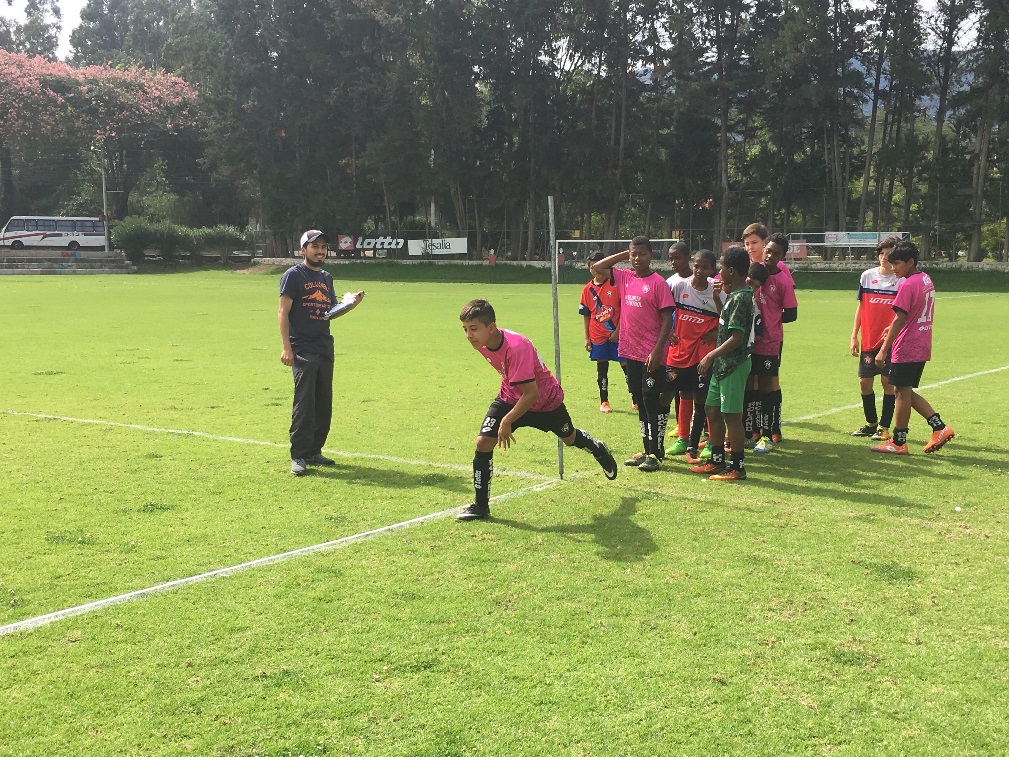 Repeticiones
Tiempo
Distancia
Peso
INDICADORES
Abdominales
Flexión de Codo
Jump Test
Long Test
Velocidad 60 Metros
Yoyo Test
Flexión de Cadera
INSTRUMENTOS
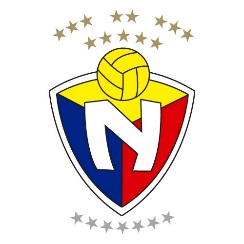 MARCO TEÓRICO
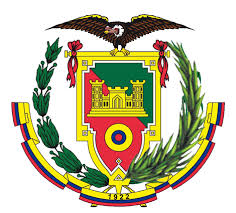 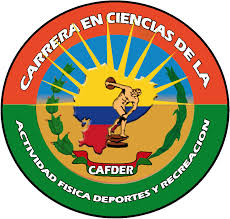 Desarrollan las capacidades físicas, disminuye el estrés y la presión en situaciones claves del desarrollo.
Estas actividades planificadas sustituyen los aburridos y monótonos entrenamientos, dando gusto a la practica deportiva y ayudando en el proceso de entrenamiento
ACTIVIDADES
RECREATIVAS
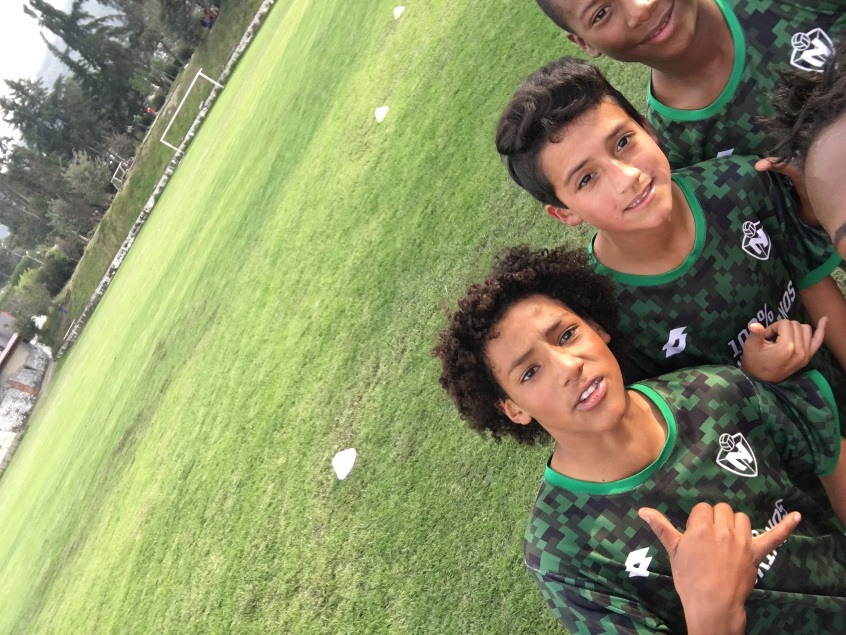 Se debe considerar y programar en momentos adecuados del entrenamiento. Ya que se puede presentar diversas emociones de los futbolistas.
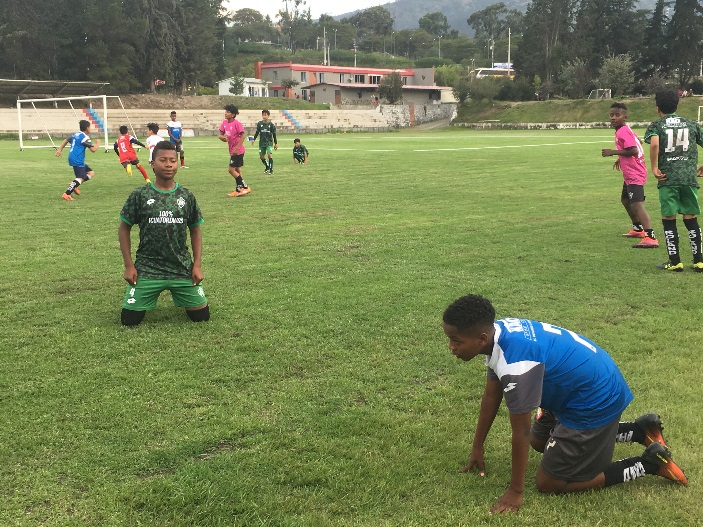 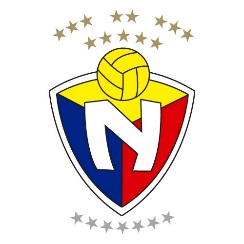 (Hahn E. , 2007)
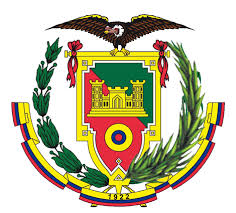 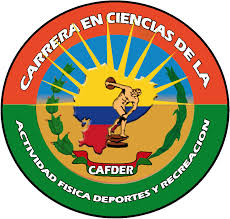 (González, 2007)
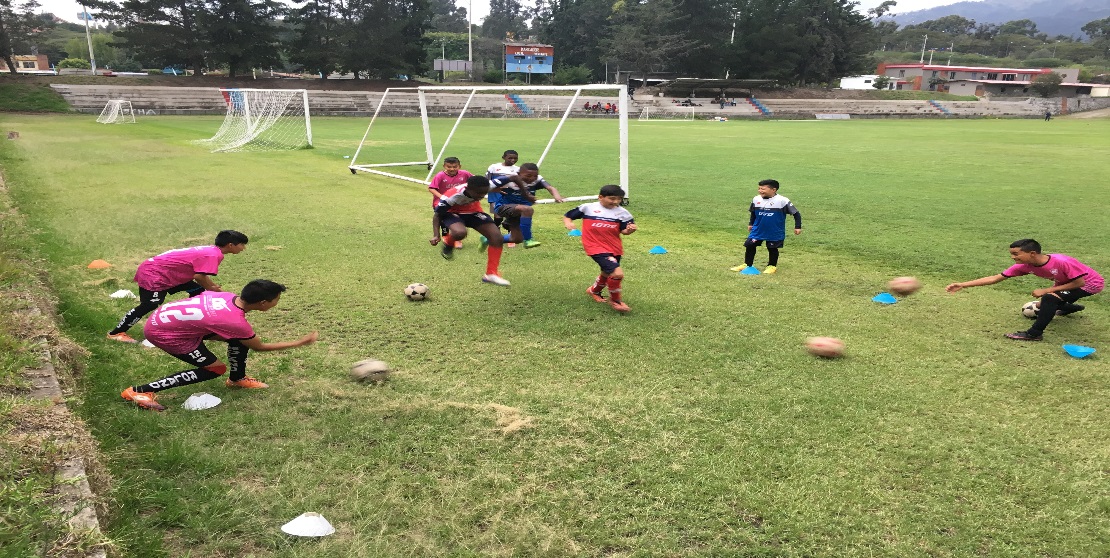 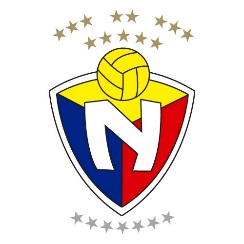 (Hahn E. , 2007)
CAPACIDADES FÍSICAS CONDICIONALES
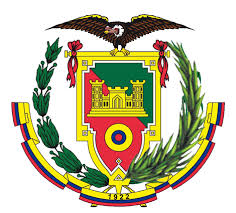 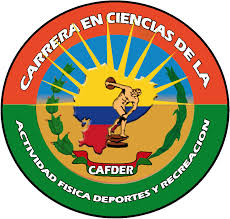 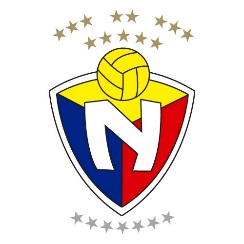 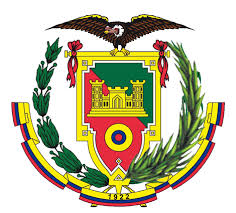 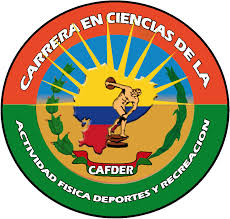 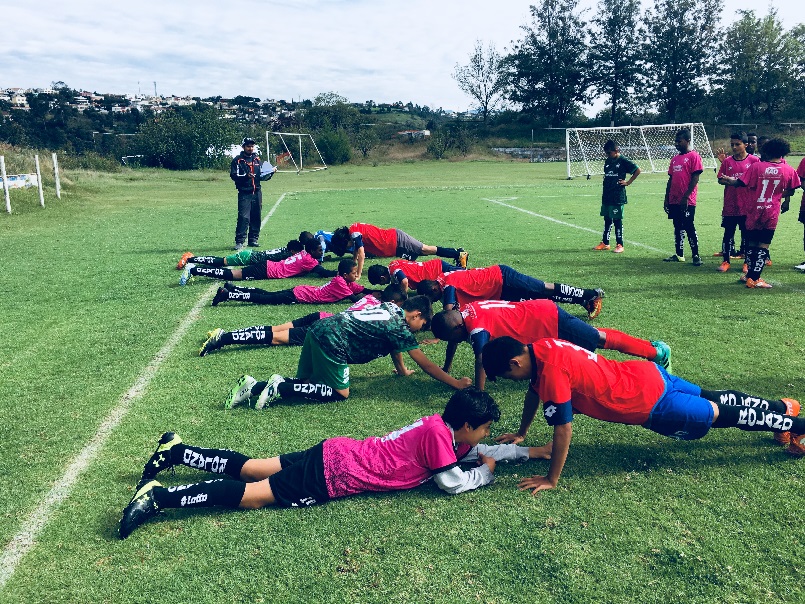 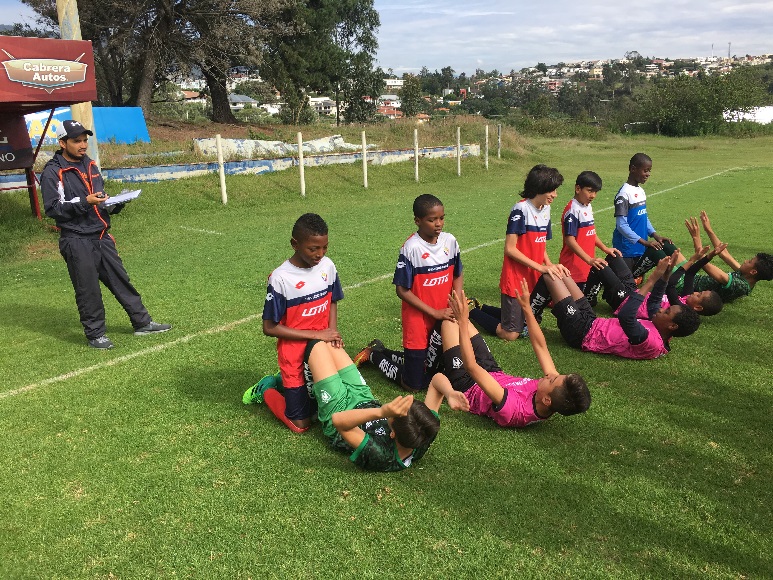 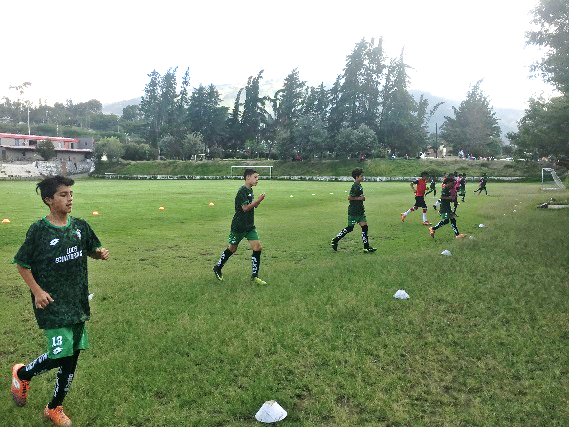 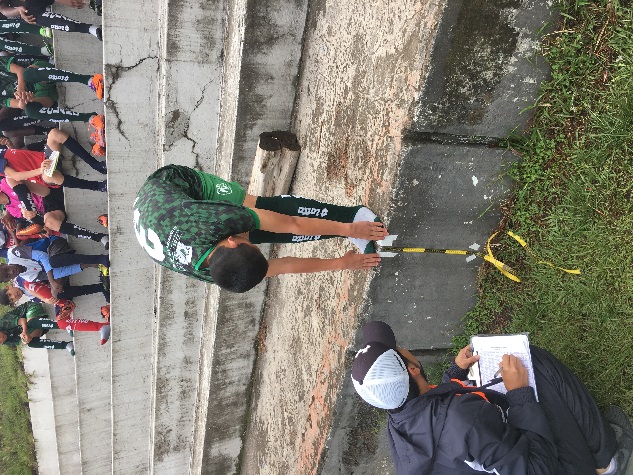 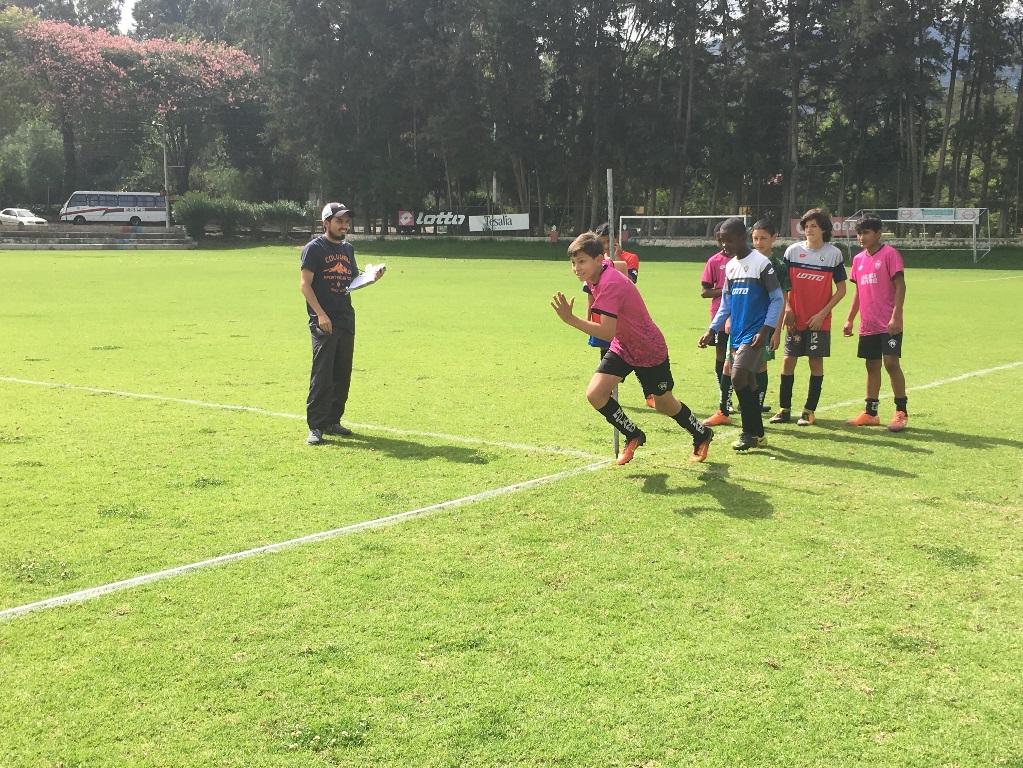 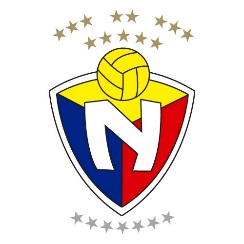 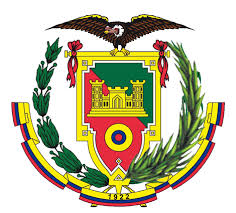 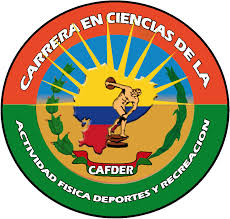 ETAPA DE TRANSICIÓN
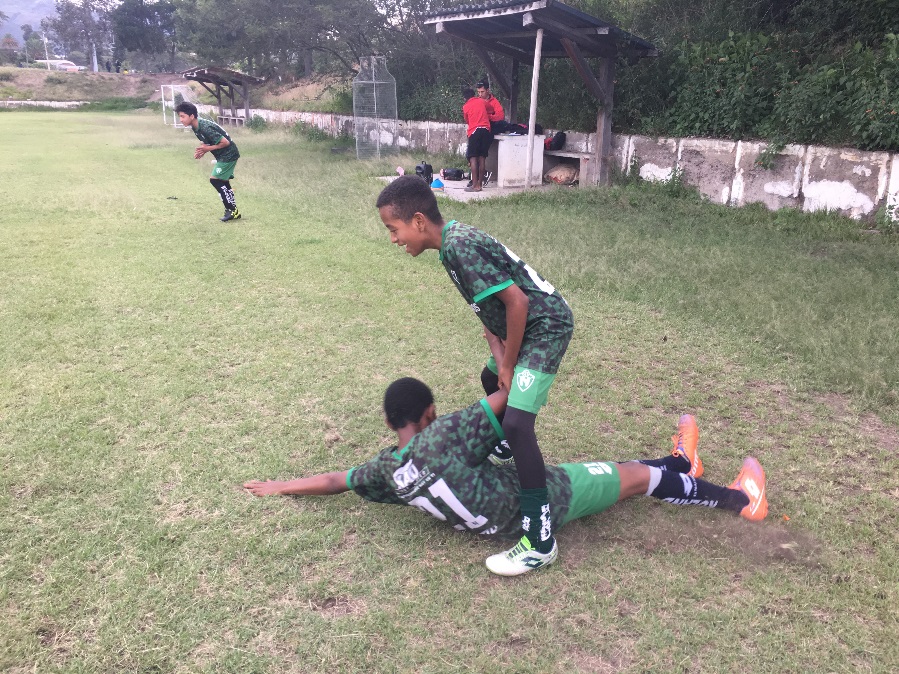 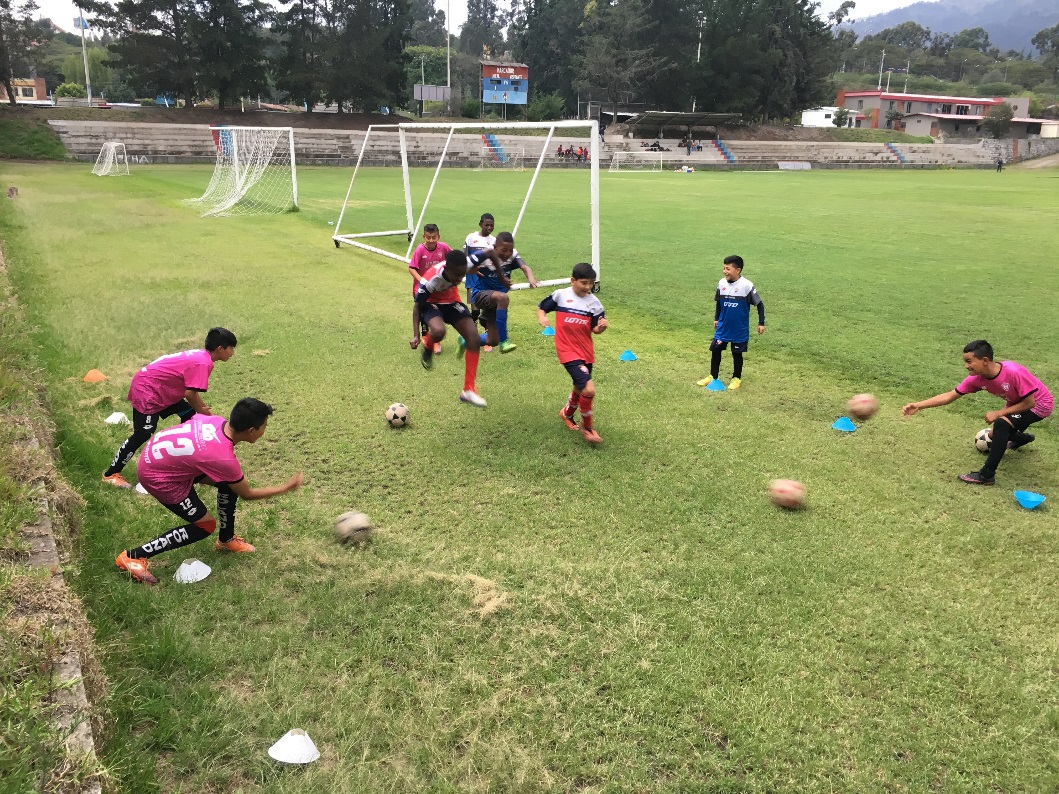 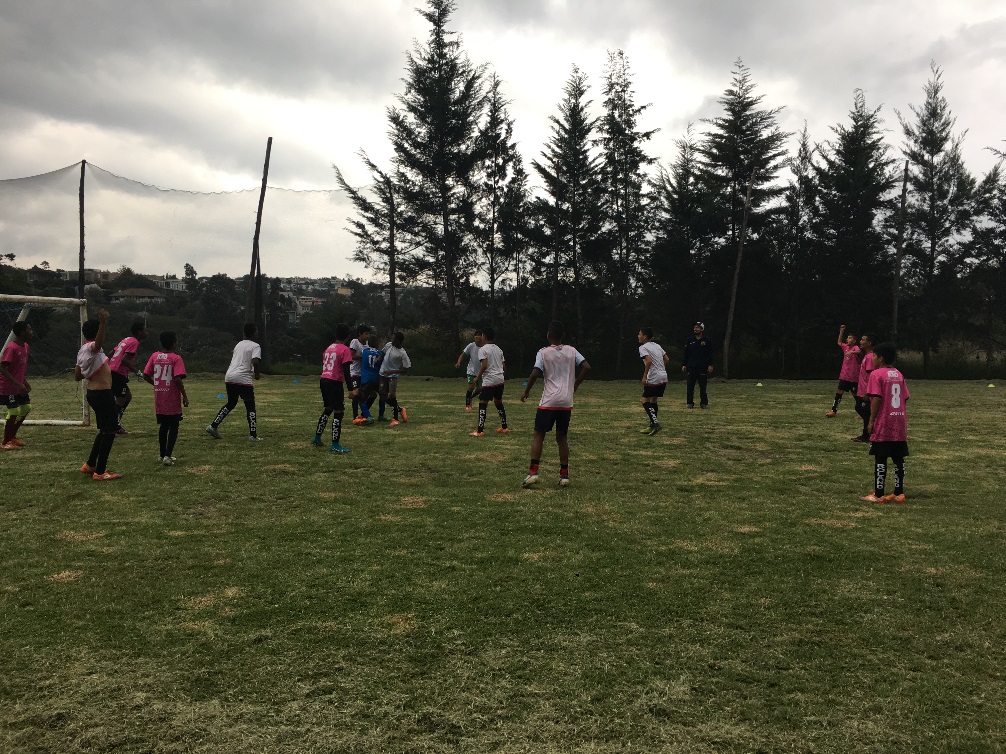 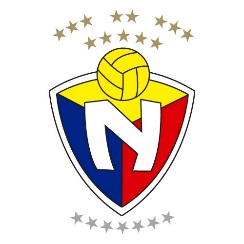 (Gilbert, 2009)
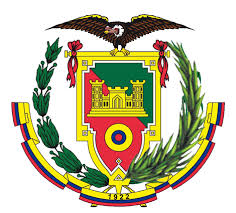 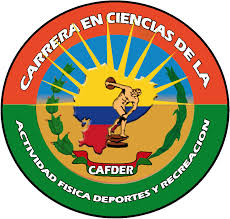 METODOLOGÍA DE LA INVESTIGACIÓN
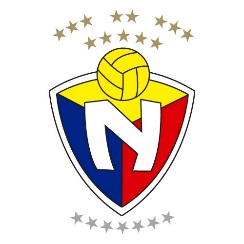 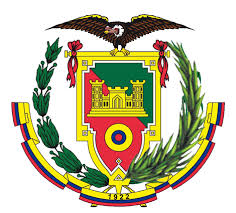 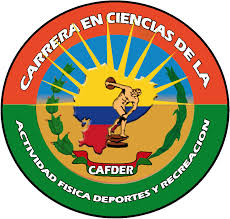 POBLACIÓN Y MUESTRA
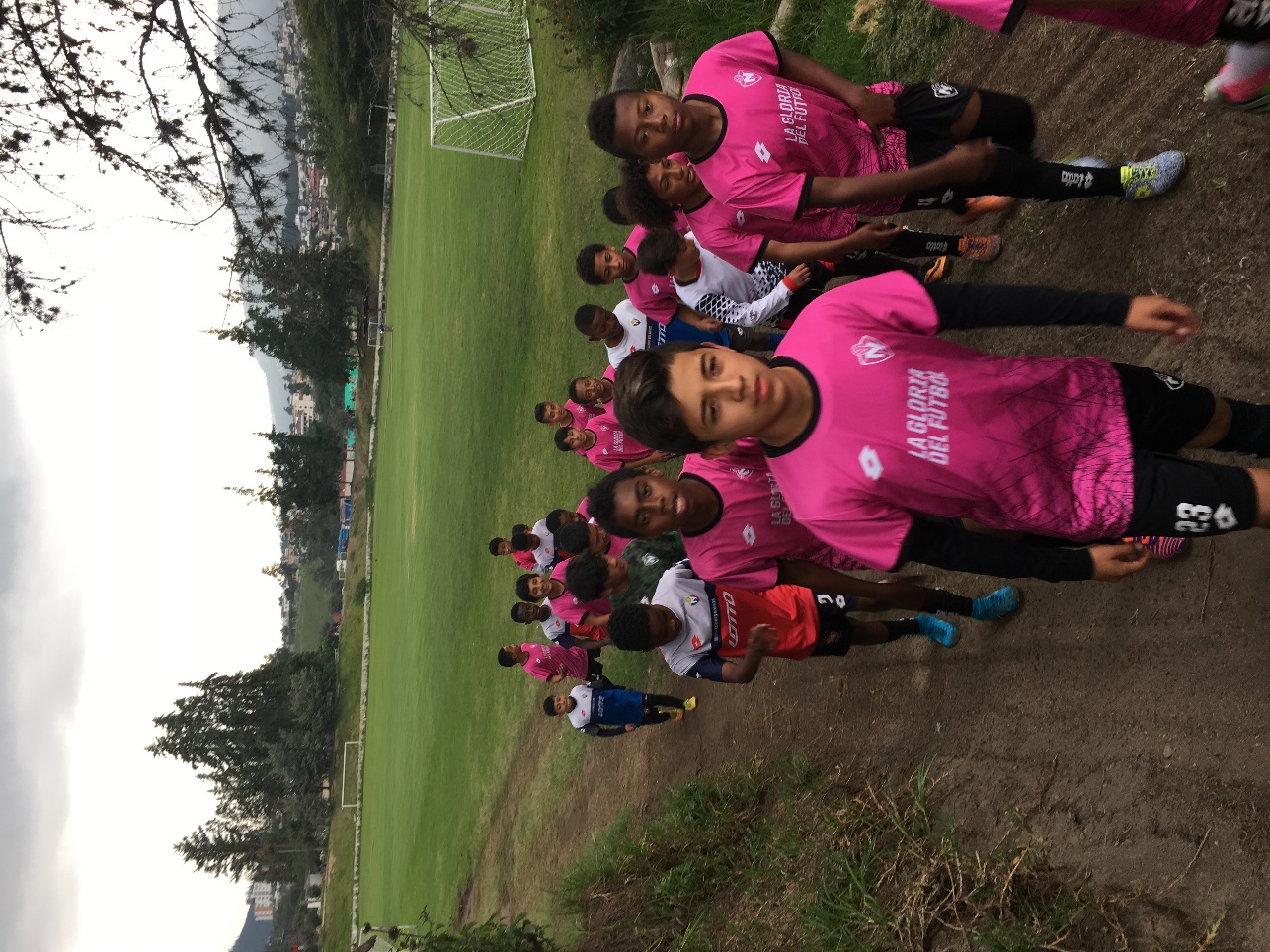 CLUB DE ALTO RENDIMIENTO “EL NACIONAL” CATEGORIA SUB – 12
22 Jugadores
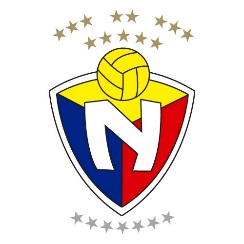 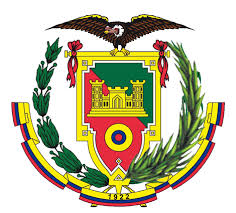 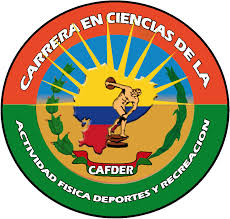 FORMULACIÓN DE LA HIPOTESIS
Las actividades recreativas inciden en evitar la caída brusca de los niveles de rendimiento físico en la etapa de transición en el Club de Alto Rendimiento “El Nacional” sub 12.
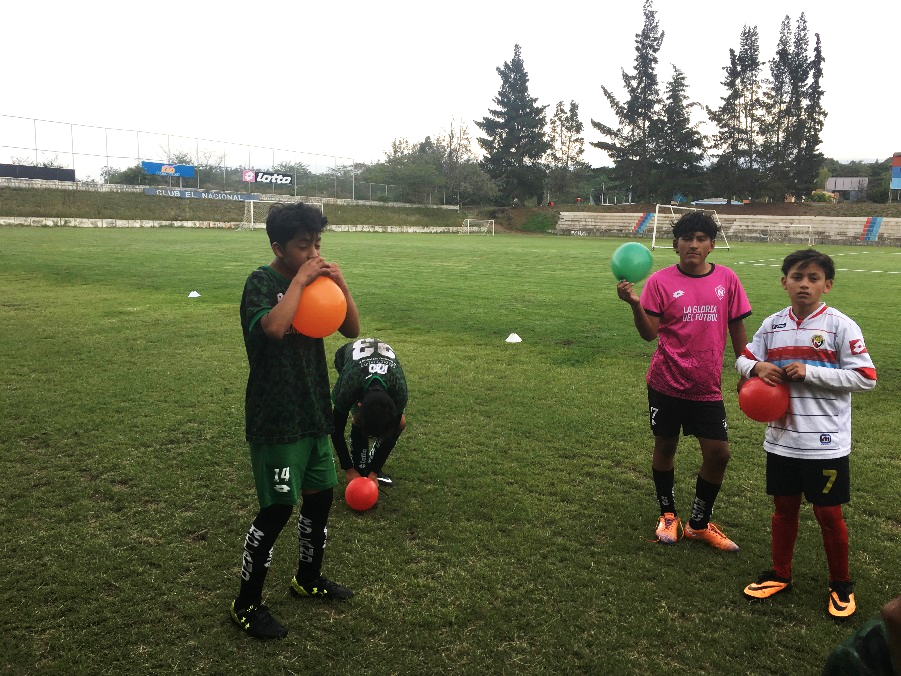 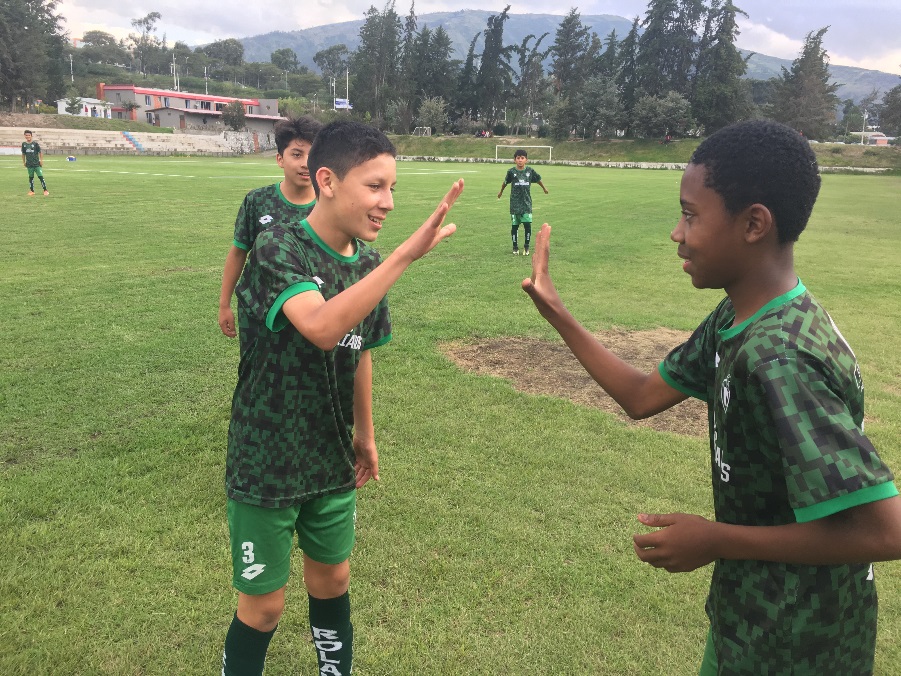 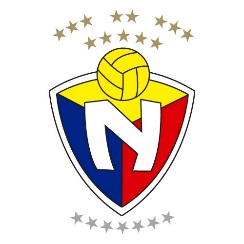 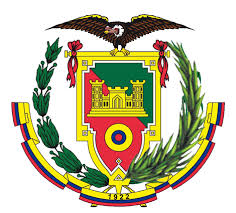 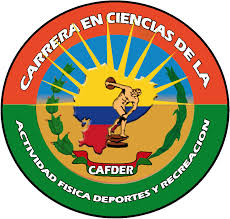 PROCEDIMIENTO
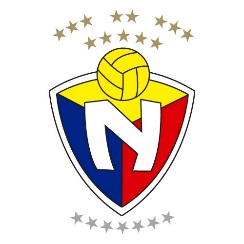 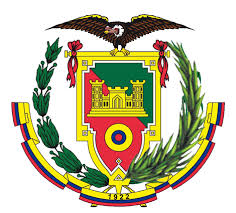 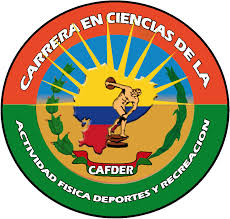 INSTRUMENTOS
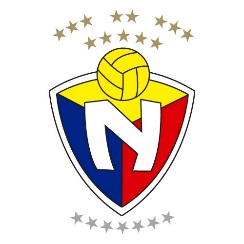 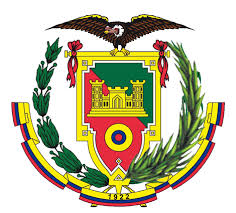 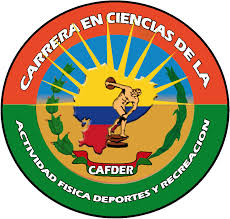 INSTRUMENTOS
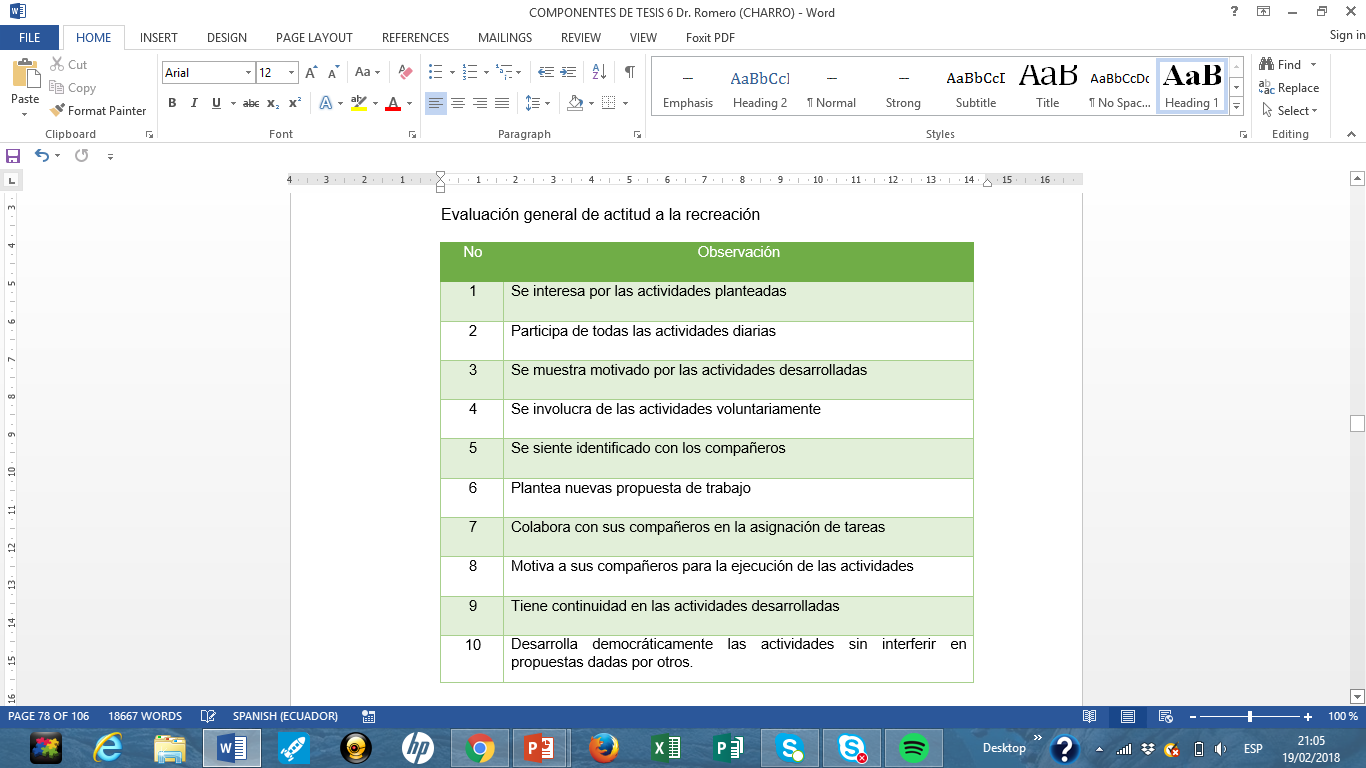 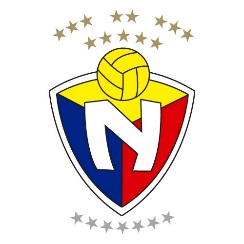 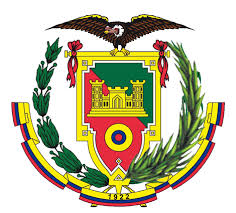 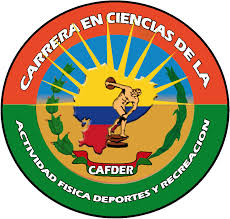 ANÁLISIS DE RESULTADOS
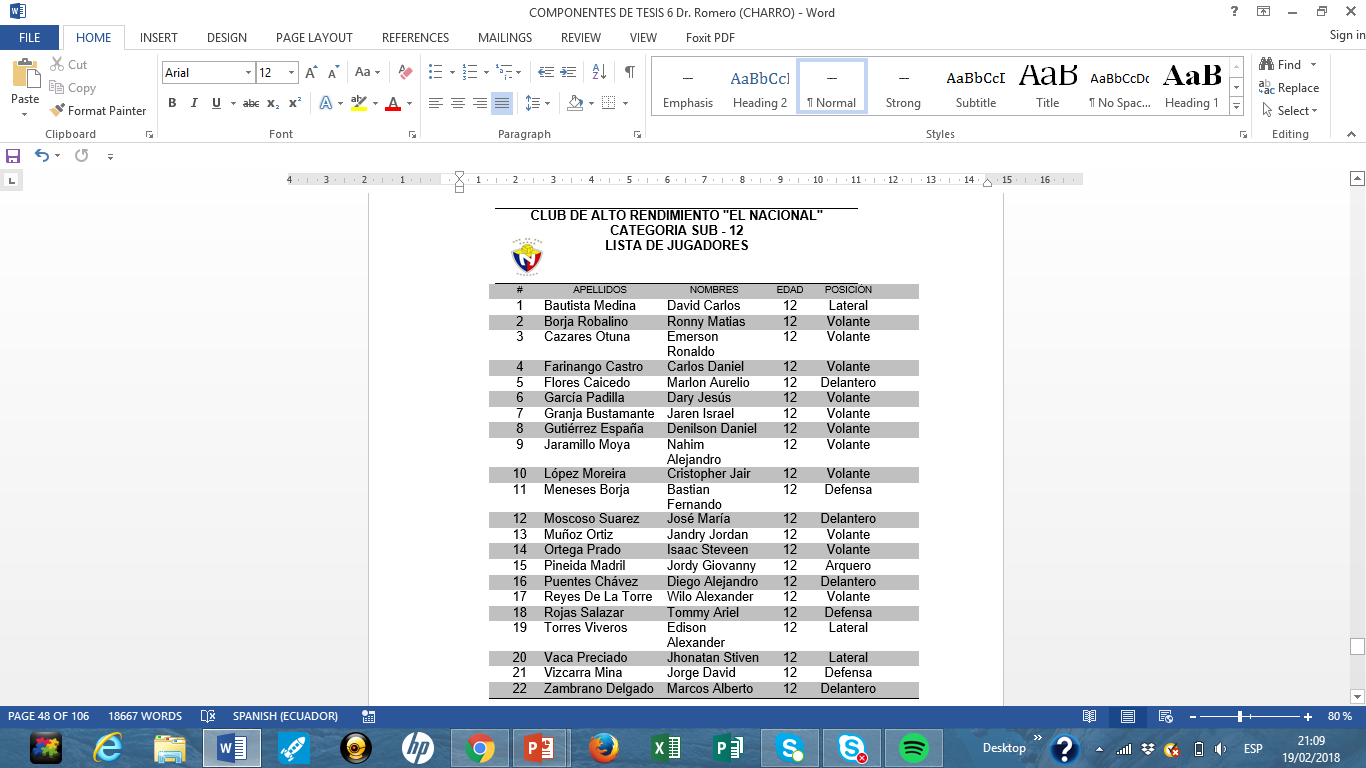 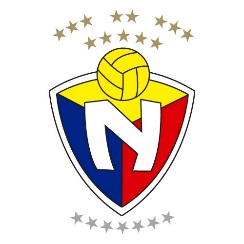 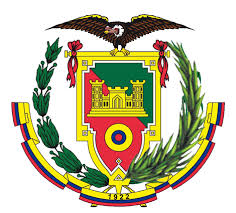 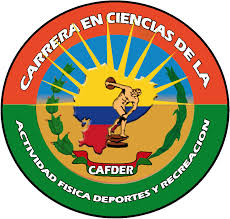 ESTUDIO ESTADÍSTICO DE WILCOXON
Análisis de Abdominales
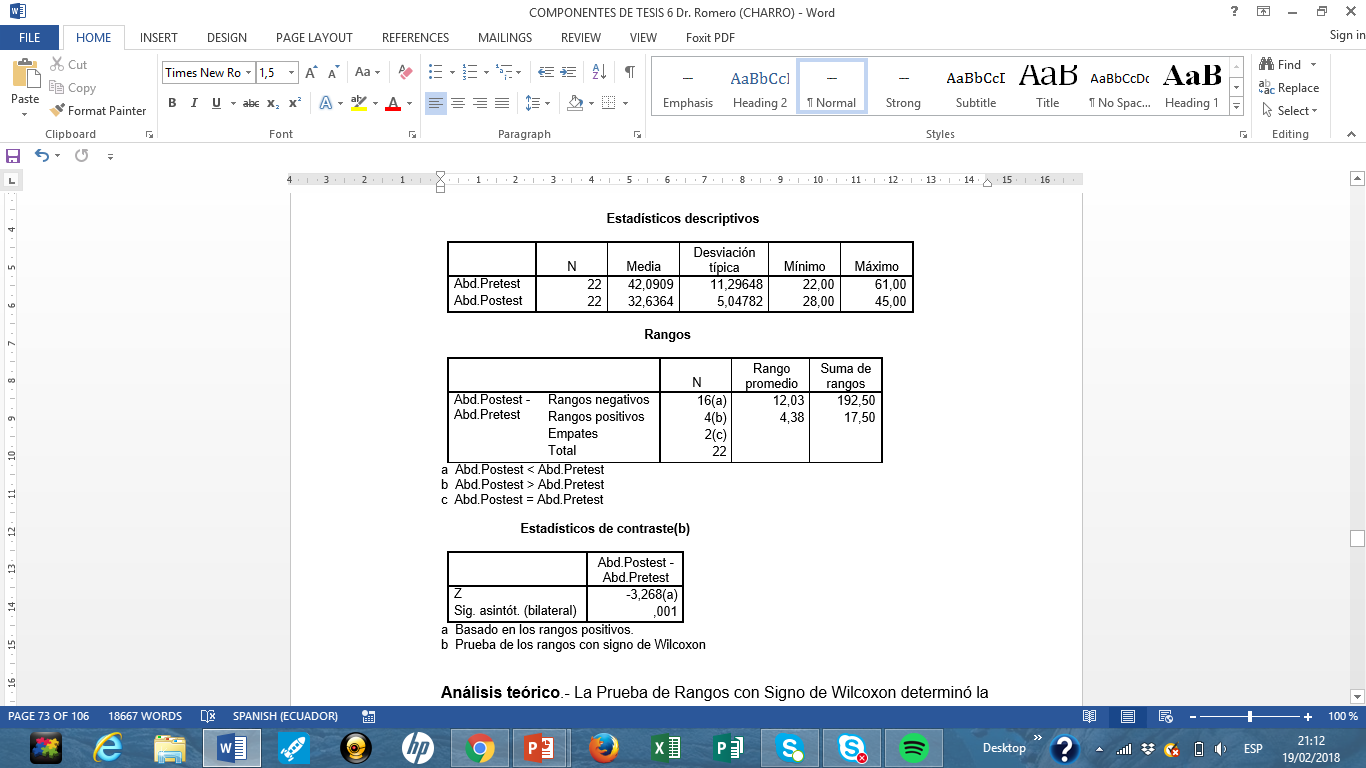 En sentido general, la fase de alivio o transición implicó una disminución significativa del rendimiento deportivo en dicha prueba.
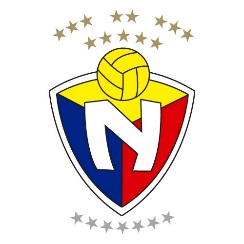 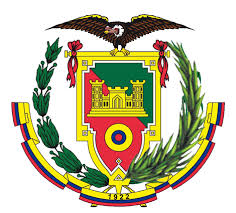 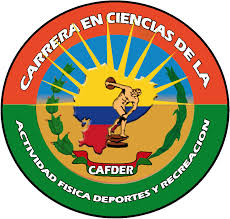 ESTUDIO ESTADÍSTICO DE WILCOXON
Análisis de Flexión de Codo
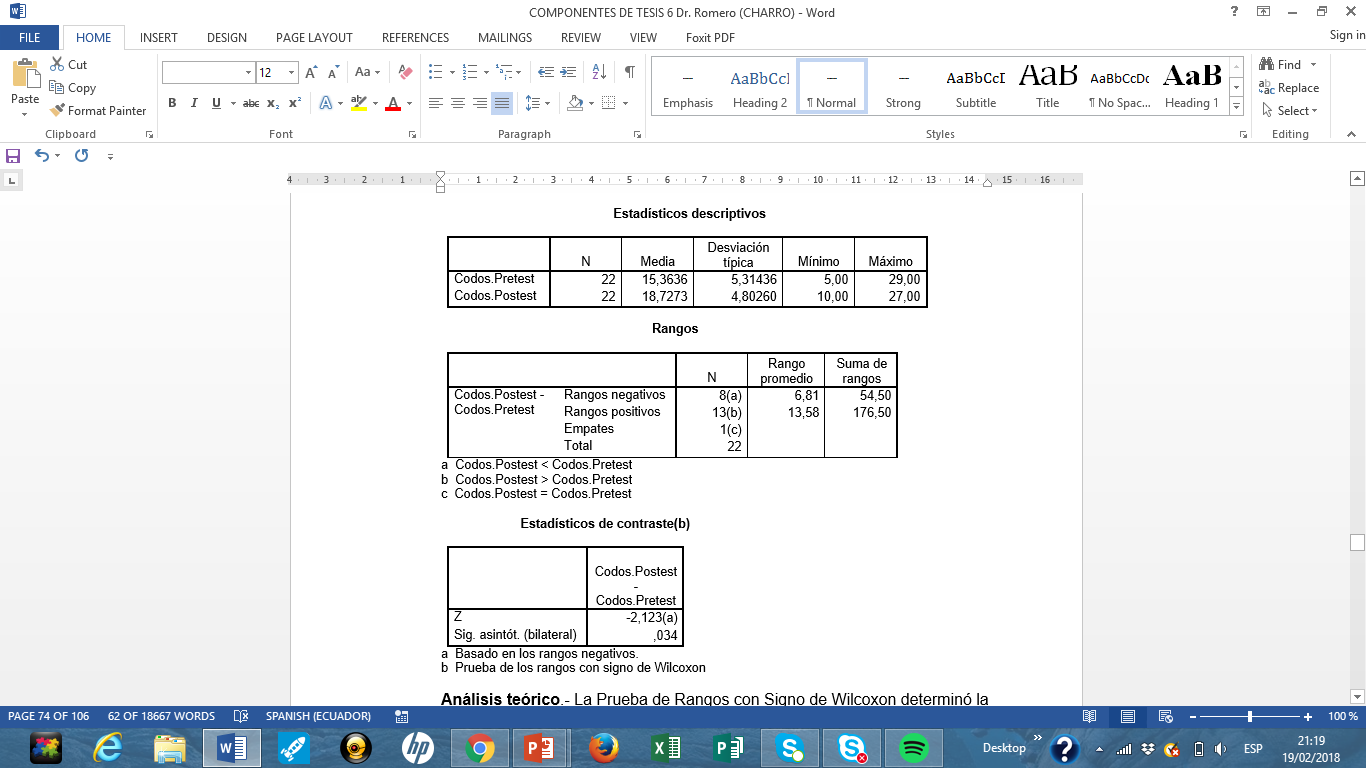 En sentido general, la fase de alivio o transición implicó una disminución significativa del rendimiento deportivo en dicha prueba.
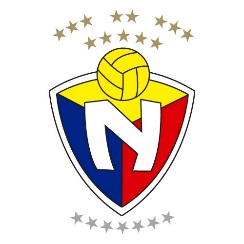 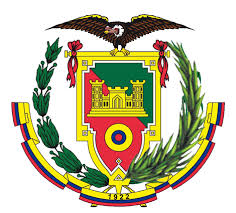 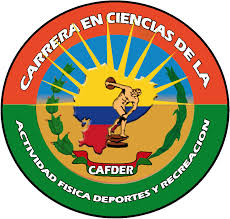 ESTUDIO ESTADÍSTICO DE WILCOXON
Análisis de Long Test
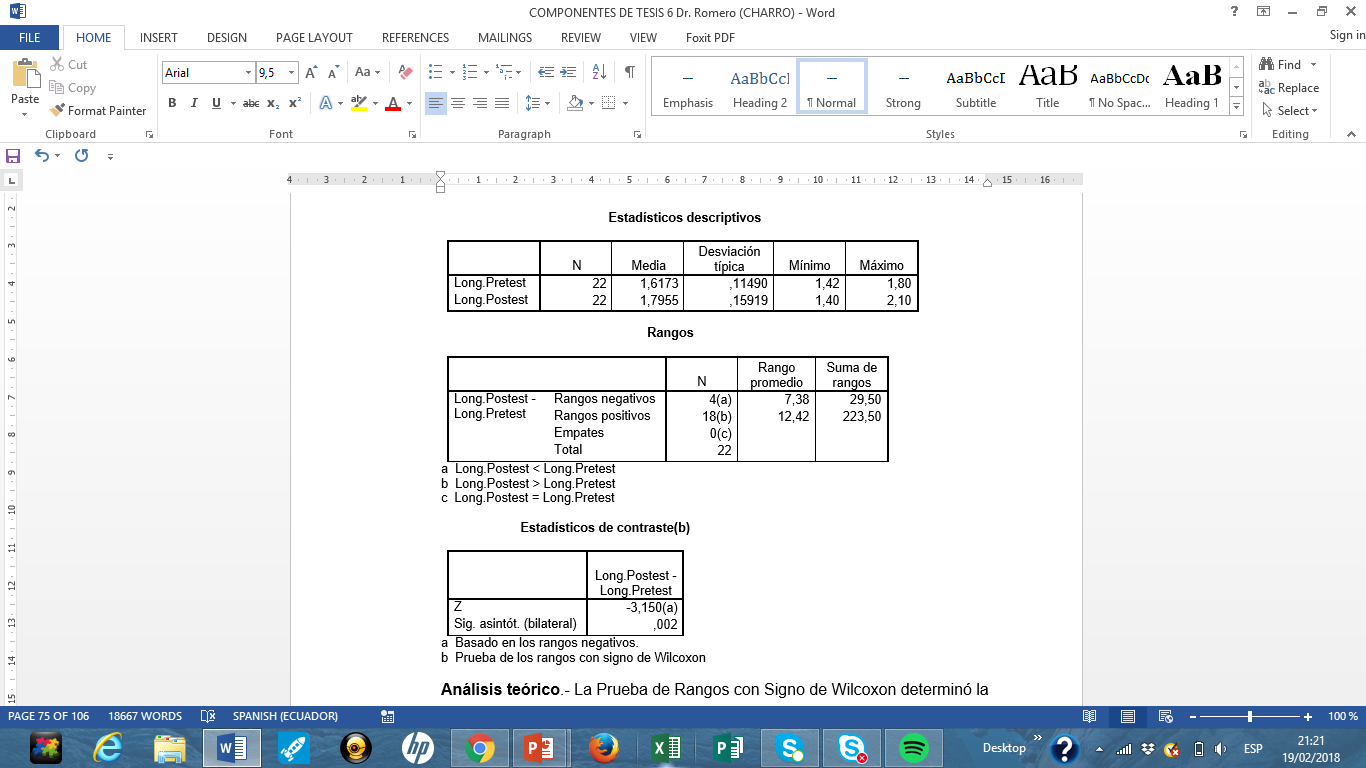 En sentido general, la fase de alivio o transición implicó una disminución significativa del rendimiento deportivo en dicha prueba.
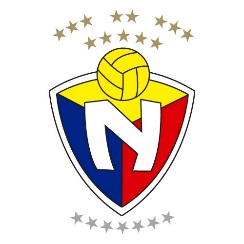 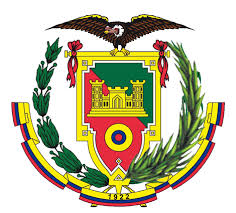 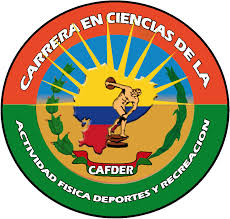 ESTUDIO ESTADÍSTICO DE WILCOXON
Análisis de Jump Test
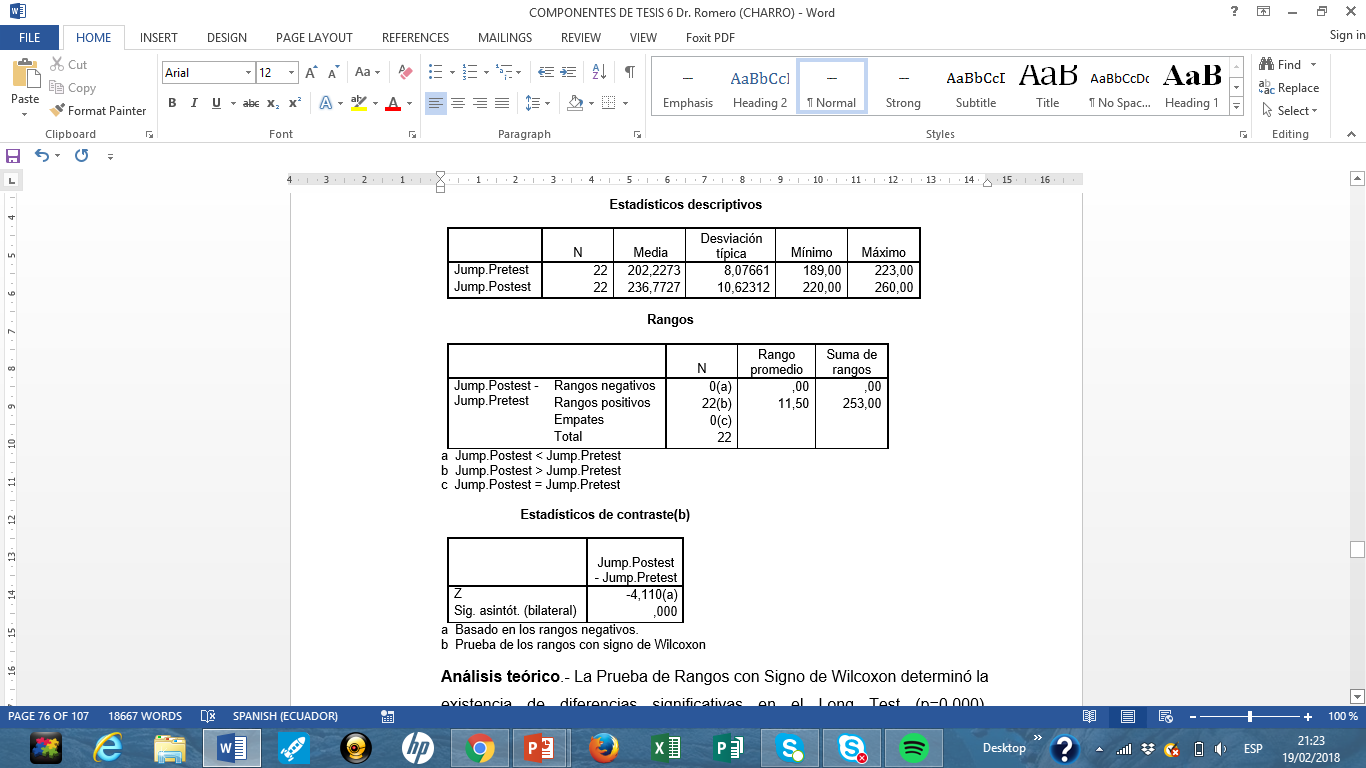 En sentido general, la fase de alivio o transición implicó una disminución significativa del rendimiento deportivo en dicha prueba.
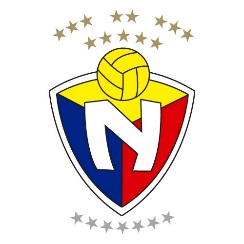 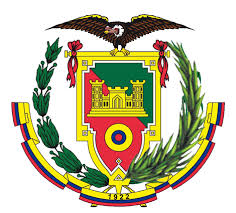 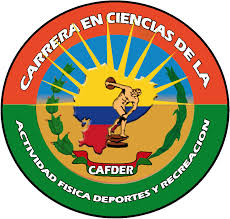 ESTUDIO ESTADÍSTICO DE WILCOXON
Análisis de Yoyo Test
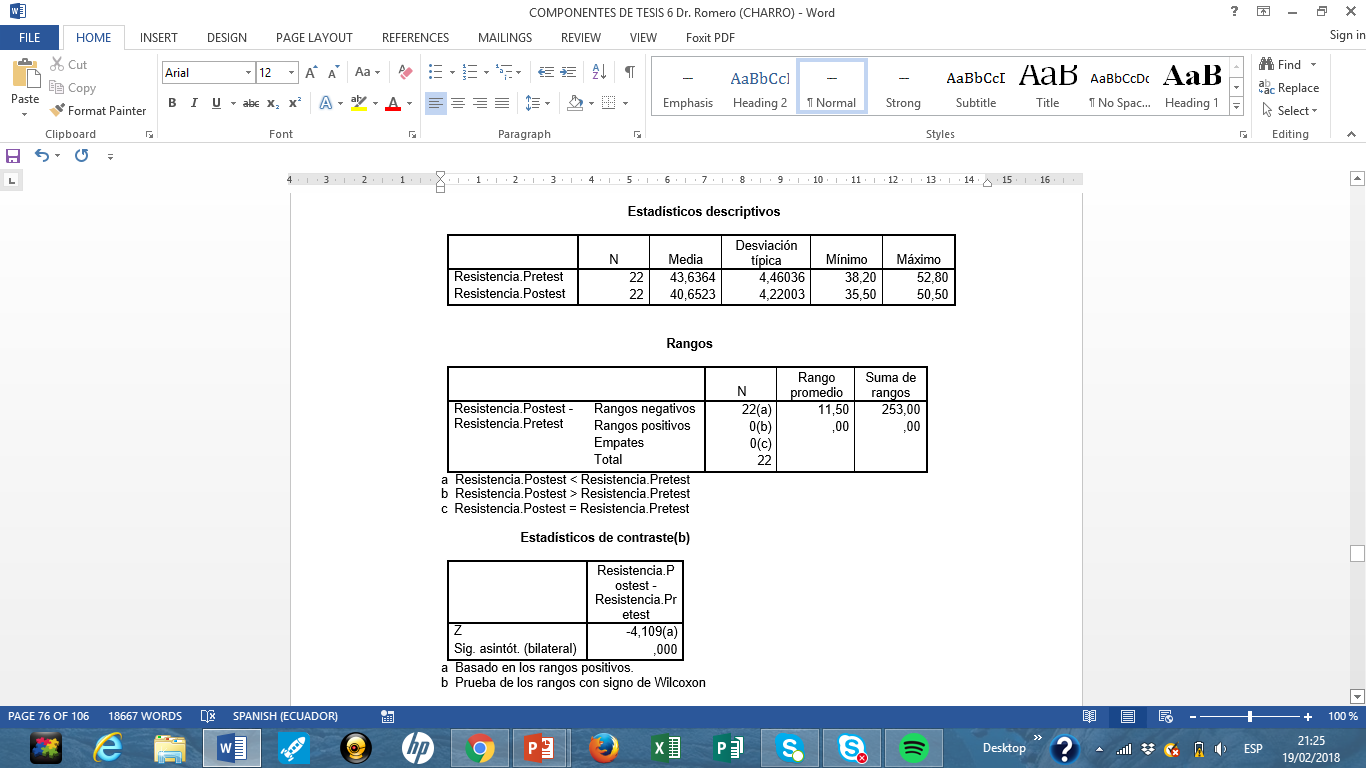 En sentido general, la fase de alivio o transición implicó una disminución significativa del rendimiento deportivo en dicha prueba.
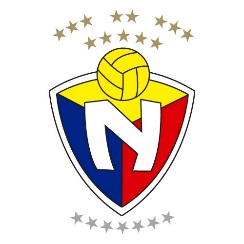 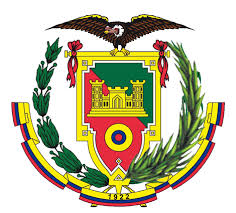 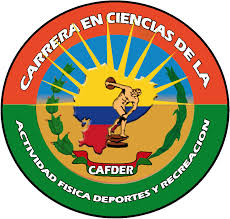 ESTUDIO ESTADÍSTICO DE WILCOXON
Análisis de Flexibilidad
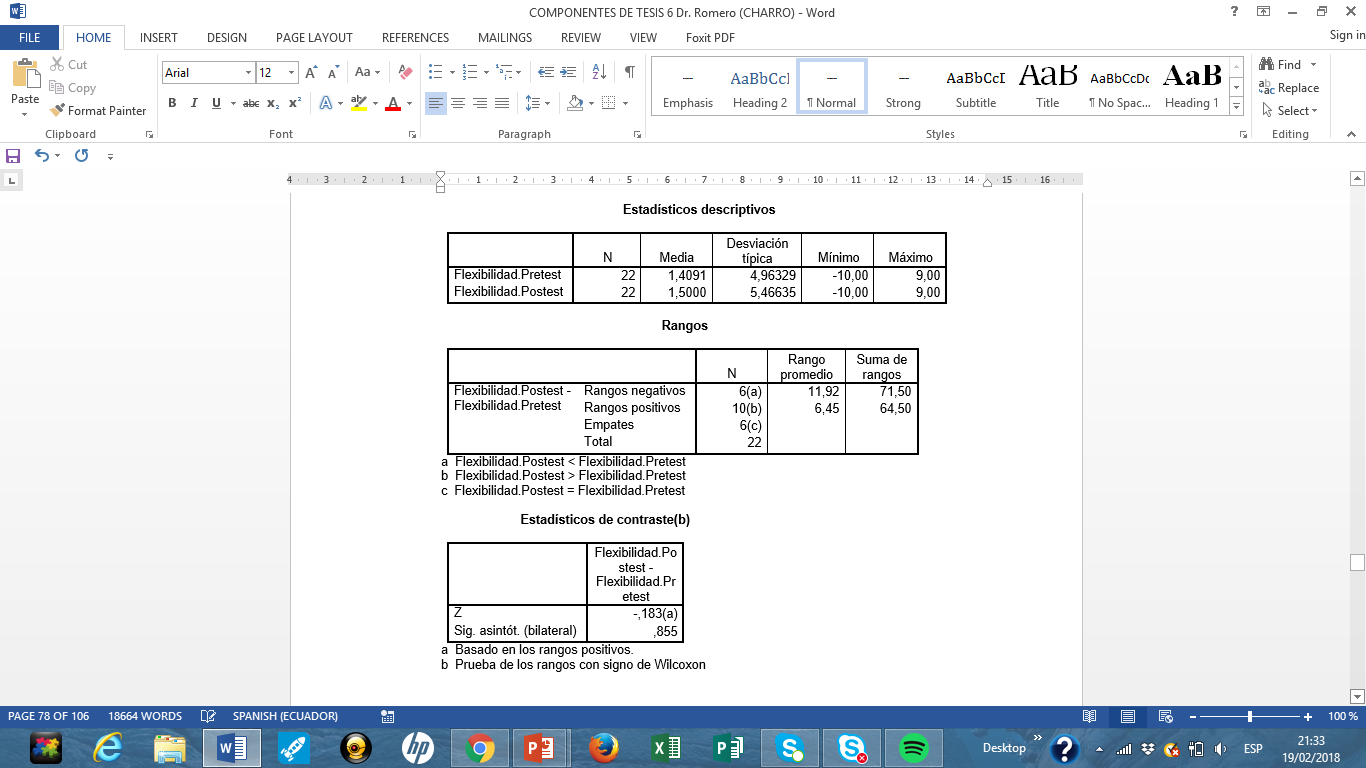 En sentido general, la fase de alivio o transición implicó una disminución significativa del rendimiento deportivo en dicha prueba.
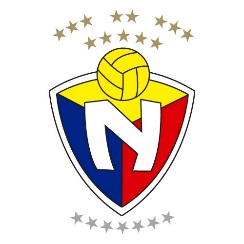 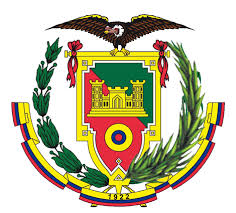 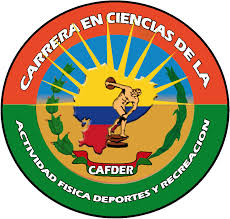 ESTUDIO ESTADÍSTICO DE WILCOXON
Análisis de Velocidad
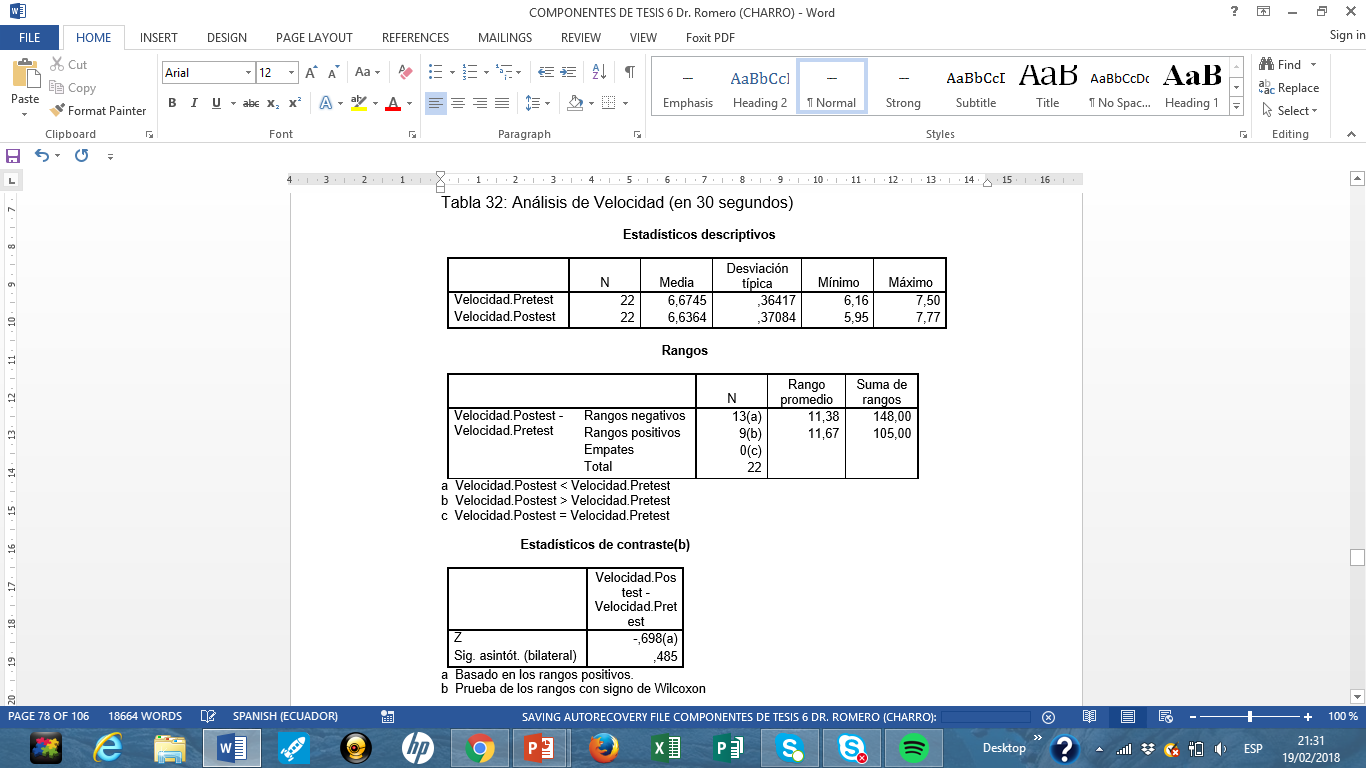 En sentido general, la fase de alivio o transición implicó un aumento mínimo del rendimiento deportivo en dicha prueba.
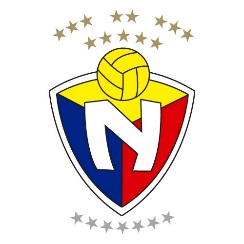 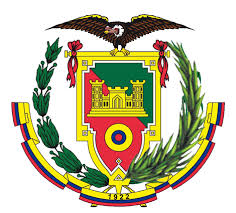 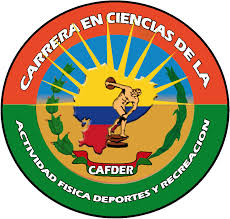 ANÁLISIS DE CAÍDA DE NIVELES DE RENDIMIENTO FISICO
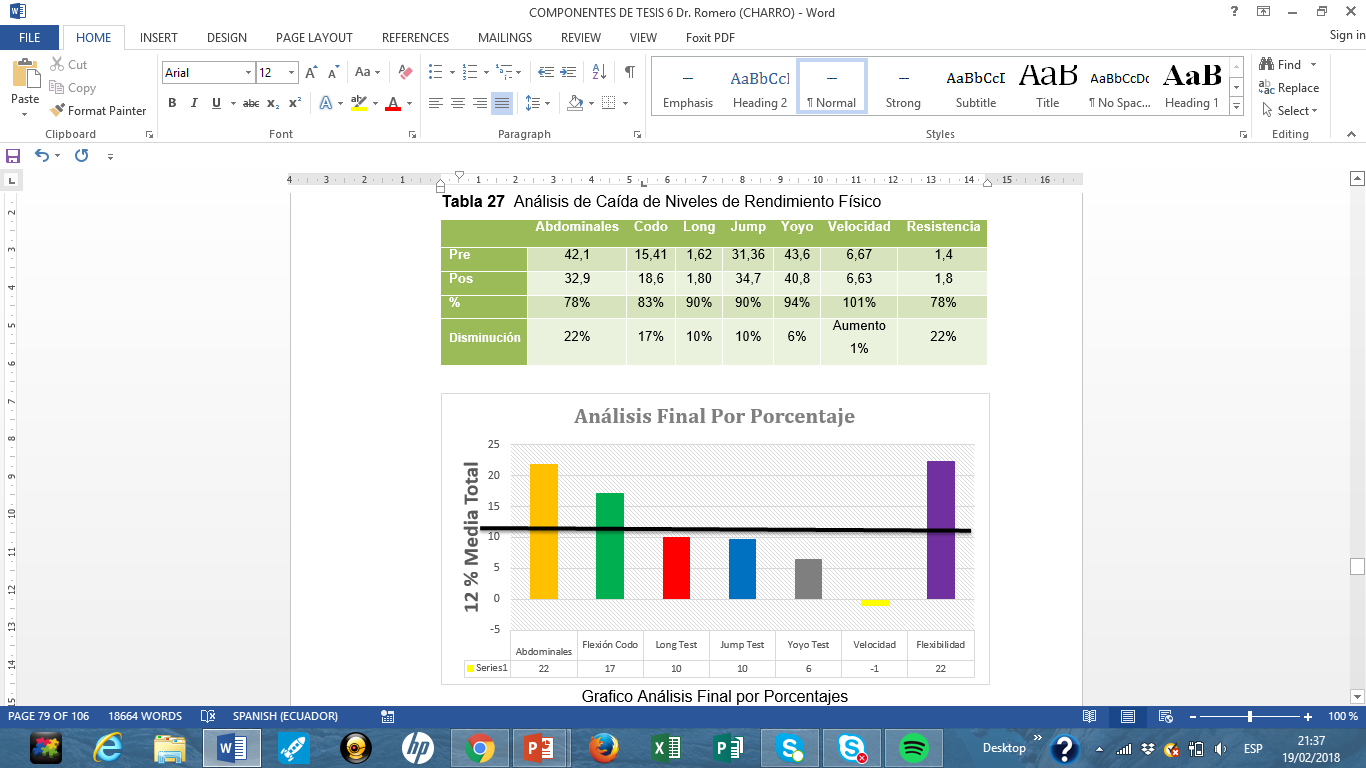 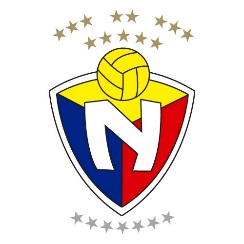 CONCLUSIONES
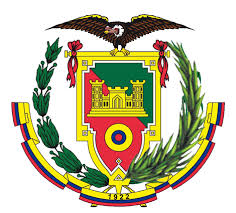 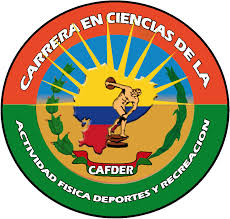 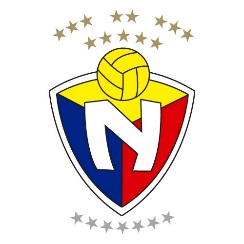 RECOMENDACIONES
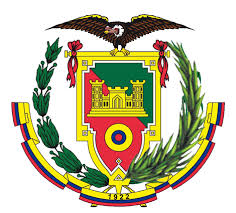 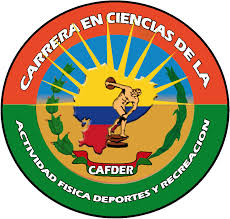 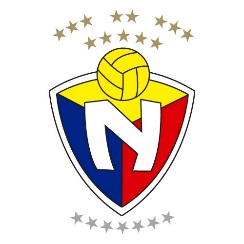 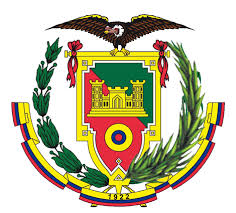 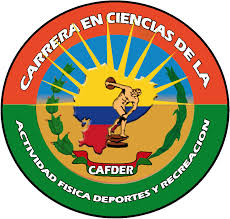 BIBLIOGRAFÍA
Adela, D. C. (2009). Las Variables en la Investigación. Doctor en Medicina, 33.
Arribas. (2000). Actividaes Fisico-Recreativas, Instrumentos de Intervercion Socioeducativa.
Avila. (2006). Diseños Pre-Experimentales. 21.
Bompa, J. (2003). Actividades Deportivas. Madrid: Deporte.
Bouchán, M. (25 de Septiembre de 2014). Fases del Entrenamiento Deportivo. Obtenido de http://michelle-bouchan.blogspot.com/2012/09/fases-del-entrenamiento-deportivo.html
Elkonín. (1972). Recreación: Algo más que Volver Hacer. En G. M. Cobo. http://www.redcreacion.org/documentos/simposio1if/GMesa.html.
Fairen, M. F. (2015). El Niño y el Deporte.
Fidelus, Kocjasz. (1991). Los Contenidos de las Capacidades Fisicas. Capacidades Condicionales, 25.
Fidelus, Kocjasz. (2007). Contenidos de las Capacidades Condicionales. Dialnet, 25.
Garcia y Quintanal. (2005). Diseños Pre-experimentales.
Garcia, J. P. (28 de Agosto de 2013). La Evolucion de lasCapacidades Fisicas en Educación Infantil. págs. 14-15.
George , marley. (2003). Alfa de Cronbach. 231.
Gerlero, J. C. (2015). Hacia un Concepto de Recreación. Anuario de Estudios en Turismo, 11.
Gilbert, A. (2009). Manual para el Entrenador. SICCED, 20.
González. (2014). Actividaes recreativas para favoreces el entrenamiento deportivo. Deporte Profesional.
Grosser, Strarischkar, Zimmermann, 1988, De la Reina, Martinez, 2003. (s.f.). Los contenidos de las Capacidades Condicionales. Dialnet.
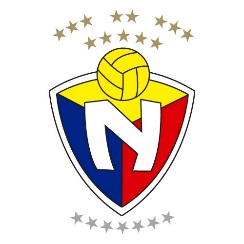 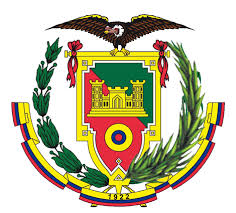 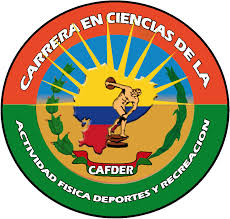 BIBLIOGRAFÍA
Guapaz V, Vallejo G. (2017). Actividades recreativas en la condición física de la selección de fútbol femenino sub 18 de la Unidad Educativa Policía Nacional Sur. Tesis Espe.
Guimares. (2002). Trascendencia del trabajo con Capacidades Fisicas Condicionales. Trascendencia del trabajo con Capacidades Fisicas Condicionales, 61.
Hahn, E. (2007). Actividades recreativas para favorecer el entrenamiento deportivo. Deporte Profesional.
Hernández, Fernández, Baptista. (2006). Pre-Experimentos.
Israel, B. (2007). Actividaes recreativas para favorecer el entrenamiento deportivo. Deporte Profesional.
Manno. (1999). Los Contenidos de las Capacidades Condicionales. Dialnet, 25.
Manso. (1996). Fisicomotores. Obtenido de Capaciades Fisicomotores.
Manso. (1996). Fisicomotrices. Fisicomotrices, 129.
Manso, Navarro, Ruiz. (1996). FIsicomotrices. Fisicomotrices, 432.
Martinez. (2006). Los Contenidos de las Capaciades Condicionales. Dialnet, 25.
Morehouse, Millar. (1986). Contenidos de las Capacidades Condicionales. Dialnet.
Morehouse, Millar, 1986 , Mirella, 2002, Vella, 2007. (s.f.). Los COntenidos de las Capacidades Condicionaels. Dialnet, 25.
Nacional, C. (2002). Código de la Niñez y Adolecencia. Obtenido de https://www.registrocivil.gob.ec/wp-content/uploads/downloads/2014/01/este-es-06-C%C3%93DIGO-DE-LA-NI%C3%91EZ-Y-ADOLESCENCIA-Leyes-conexas.pdf
Nash. (1962). Recreación y Animación deportiva. Obtenido de https://www.slideshare.net/cbravov/13-recreacin
Padilla, K. (9 de Febrero de 2008). Areas de la Recreación. Obtenido de http://larecreacion.blogspot.com/2008/02/reas-de-recreacin.html
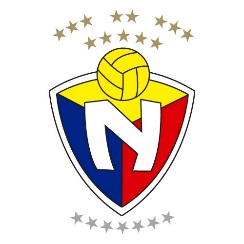 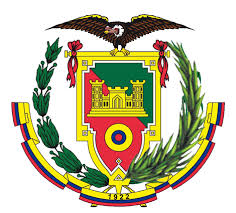 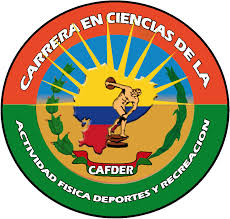 BIBLIOGRAFÍA
Pesantez, T. (2013). Incidencia de actividades fisico recreativas en mujeres aspirantes a policia en la UPMA en provincia de Pichincha. Tesis Espe.
Porta. (1993). Manual de Teoria y Practica del Acondicionamiento Físico.
Sanchez. (2013). Actividades Educativas Recreativas. Educacion.
Taborda. (2001). Fisicomotrices. 11.
Trillla. (1999). Actividaes Fisico-Recreativas, Instrumentos de Intervercion Socioeducativa.
Vanguardia, S. (2015). 4 Problemas en el Deporte Juvenil de Hoy.
Villar, C. A. (2006). Capacidades Fisicas Básicas.
Zaciosrskij, V.M,. (1968). Los Contenidos de las Capacidades Condicionales. Dialnet, 25.
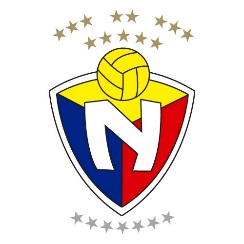 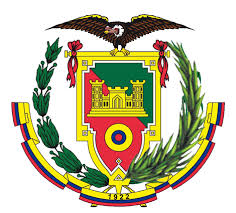 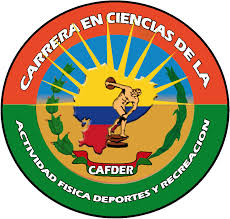 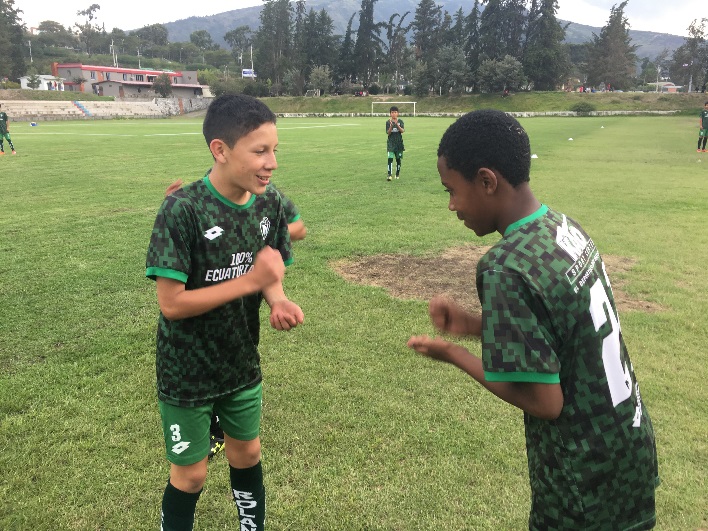 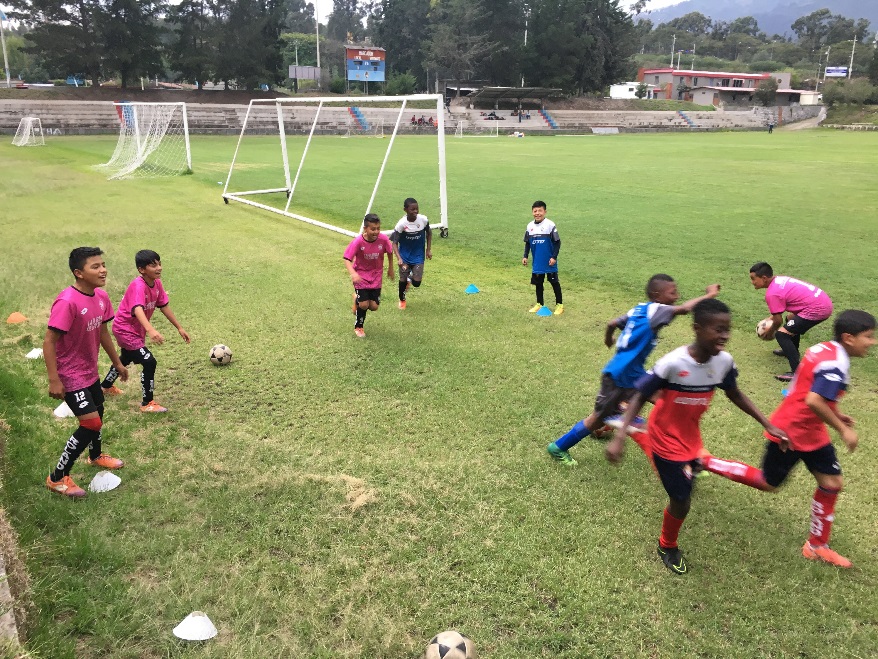 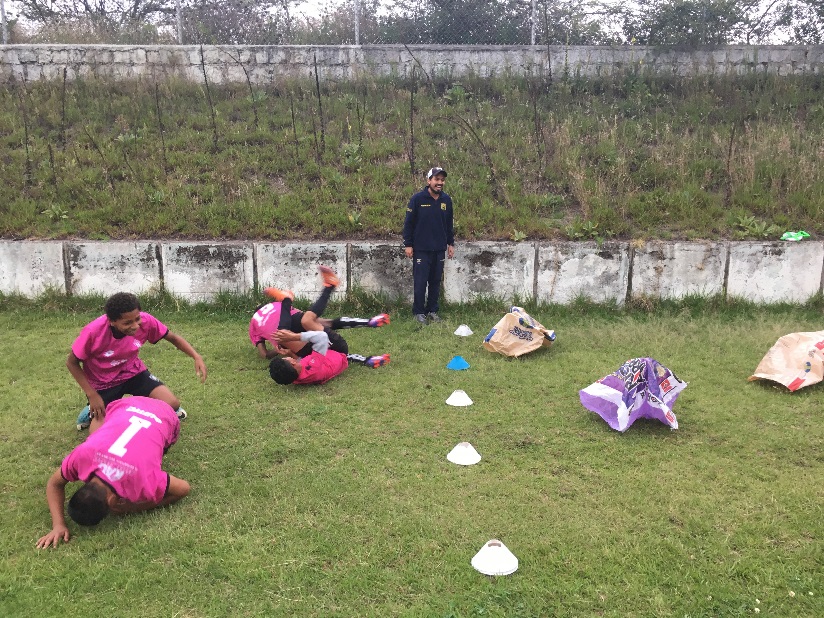 GRACIAS
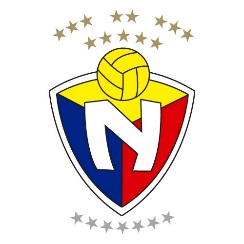